Государственное бюджетное дошкольное образовательное  учреждение
детский сад № 2 комбинированного вида
Петродворцового района г. Санкт-Петербург
Итоговое мероприятие в рамках реализации 
краткосрочного проекта
"Как хлеб на стол пришёл...«

Технология: проект
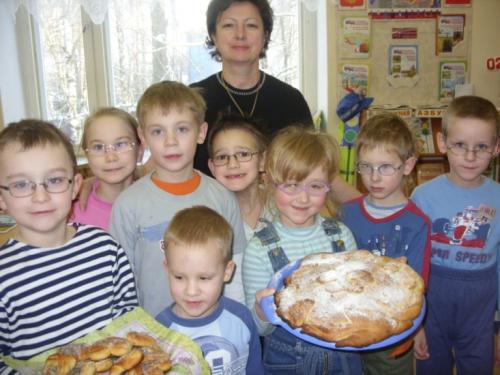 Не напрасно народ с давних пор и поныне,
Хлеб насущный зовет самой первой святыней.
Золотые слова забывать мы не вправе: 
«Хлеб всему голова!» – 
В поле, в доме, в державе.
Составил:
воспитатель I категории
Гайдай Елена Николаевна
Актуальность  проекта
Есть в мире ценности, которые никогда не утратят своего значения. Это воздух, земля, вода, солнце, жизнь человека. 
В один ряд с этими словами нужно поставить и слово хлеб. 
Хлеб - это символ жизни, здоровья, труда, благополучия.
Мы каждый день употребляем хлеб в пищу, 
без него не обходится ни скромный завтрак,
 ни обед, ни праздничный стол. 
Наблюдая за детьми, я  выяснила, что ребята не достаточно бережно относятся к хлебу: не доедают, крошат  хлебные изделия. 
Ребята мало знают об истории рождения 
хлеба, не знают о пути его появления
на столе, о "хлебных" профессиях.

.
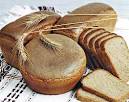 Цель проекта: формировать представление о том, как появляется хлеб на столе, воспитывать бережное отношение к хлебу.
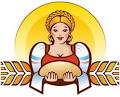 Задачи
Обучающие:
1.расширять представления детей о многообразии хлебобулочных изделий и процессе их изготовления;
2. учить детей составлению рассказа на заданную тему по опорной схеме, умению подбирать для рассказа самое интересное;
3. побуждать к активным действиям в совместной деятельности со взрослыми и детьми
Развивающие:
1.обогощать познавательно-исследовательский опыт детей
2. обогащать словарный запас
Воспитательные:
1.воспитывать уважение к труду хлебороба, мельника, пекаря
2.воспитывать эмоционально-положительные взаимоотношения между воспитанниками
Срок реализации: краткосрочный – 3 недели.
Технология: проект
Вид проекта : познавательно –исследовательский
Участники проекта:  дети, воспитатель .
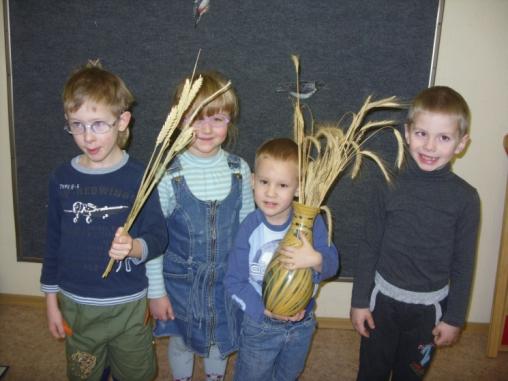 Методы и приёмы: беседы, работа с наглядным материалом, дидактические игры,  исследования, сюжетно-ролевая игра «Магазин хлебобулочных изделий», «Пекарня», «Чаепитие», чтение художественной литературы, пословиц, загадок.
Ожидаемые результаты: 
сформированность знаний о производстве и видах хлеба, 
воспитание  бережного отношения к хлебу.
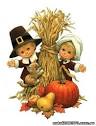 В результате работы над проектом у детей формируется поисковая деятельность ,расширяются и углубляются знания об окружающем мире, о тружениках сельского хозяйства, многообразии злаковых культур и хлебобулочных изделий ,формируются знания о долгом пути хлеба  прежде чем он попадет на стол.
Реализация проекта
1. Беседа «Слава тем, кто хлеб растил»
2. Исследовательская работа «Мельник»
3. Исследовательская работа «Пекарь»
4. Д\игры:  «Как хлеб на стол пришёл», «Разрезные картинки», «Составь предложение  по картинкам» («Хлеб печет пекарь», «Мама купила хлеб в магазине», «Бабушка печет пирог»)
5. Чтение художественной литературы:  С .Шуртаков «Зерно упало в землю», А. Ремезов «Хлебный колос», К. Паустовский «Теплый хлеб», русская народная сказка «Колосок» с последующим  самостоятельным составлением сказки с использованием картинок, пословицы, поговорки, загадки
6. Составление рассказов детьми по теме «Хлеб» с использованием алгоритма 
7.  Подготовка и проведение итоговой беседы «Хлеб  - всему голова» с использованием презентации для детей 
8.Оформление презентации проекта.
Беседа «Слава тем, кто хлеб растил»
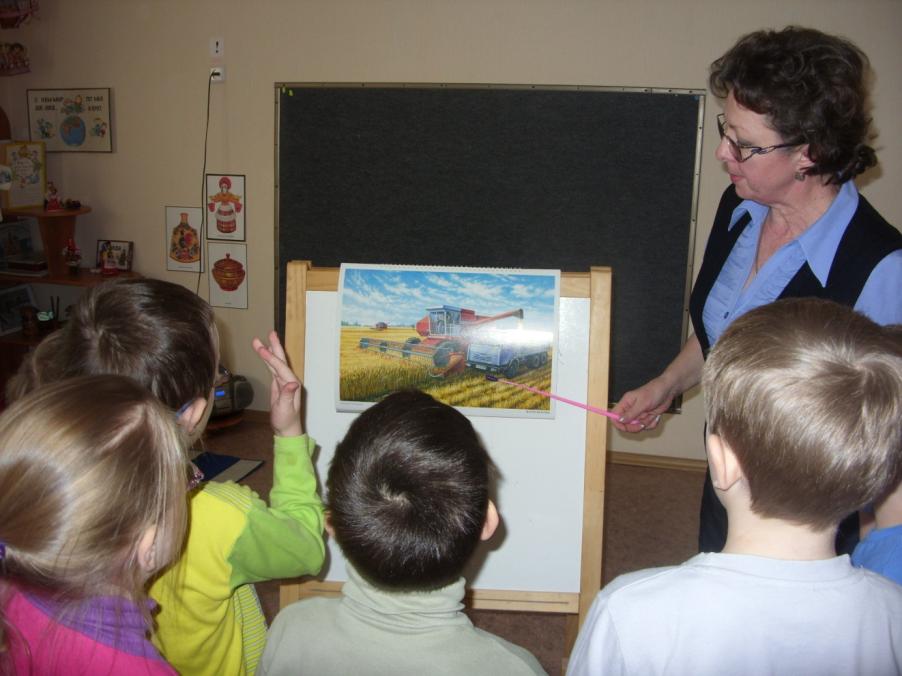 Дидактические игры
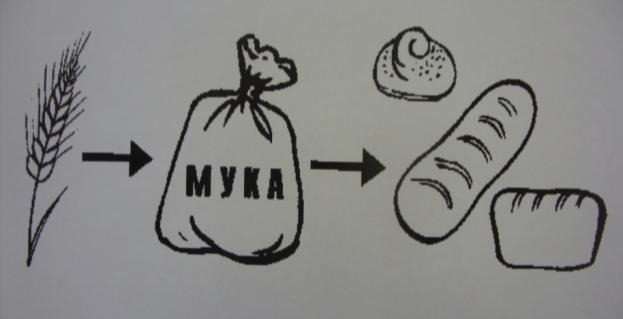 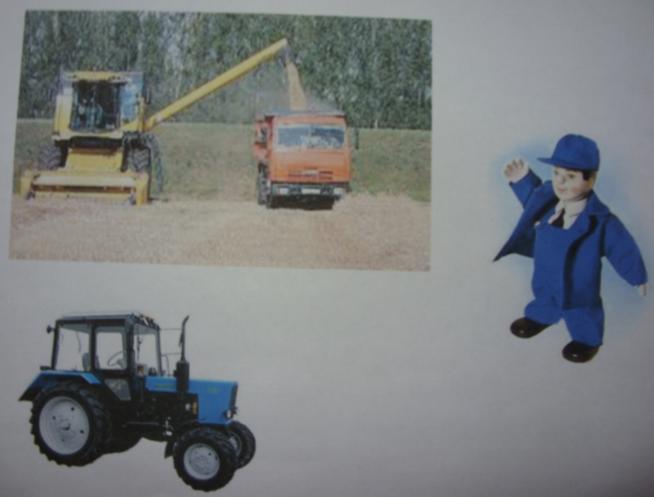 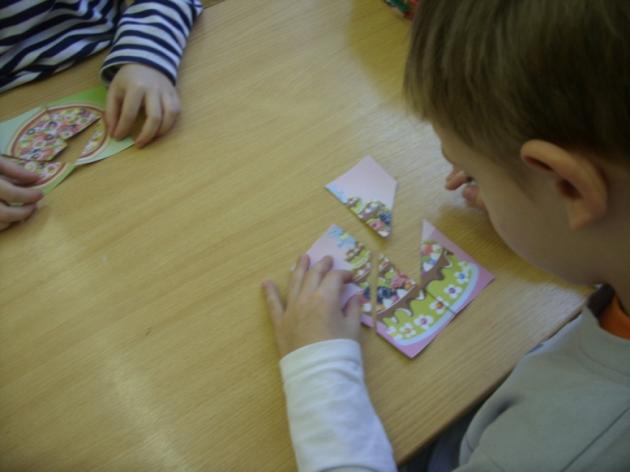 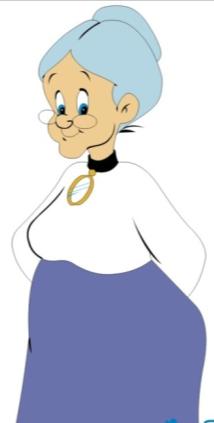 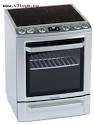 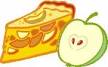 Составь предложение по картинкам.
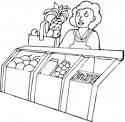 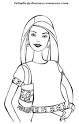 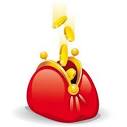 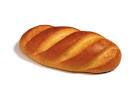 Чтение художественной литературы
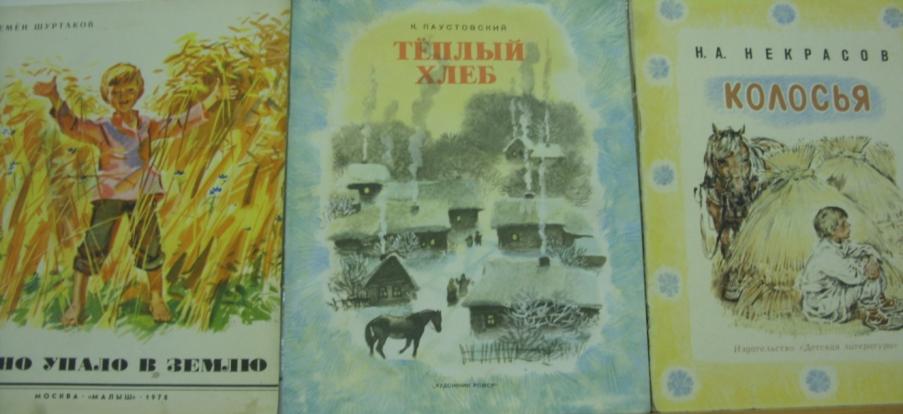 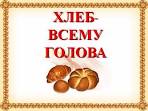 Театрализация
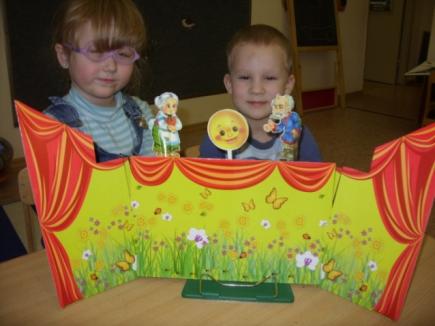 Русская народная сказка «Колосок»
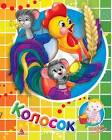 Пересказ сказки с использованием последовательных картинок
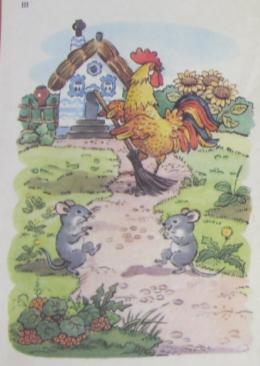 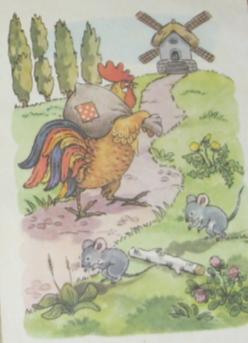 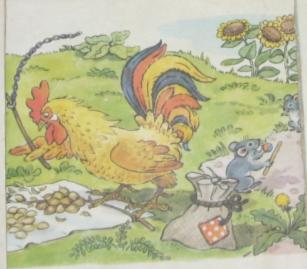 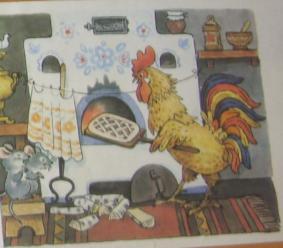 Сюжетно-ролевая игра
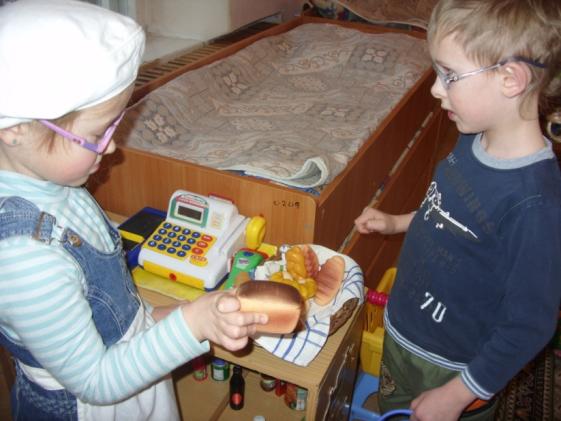 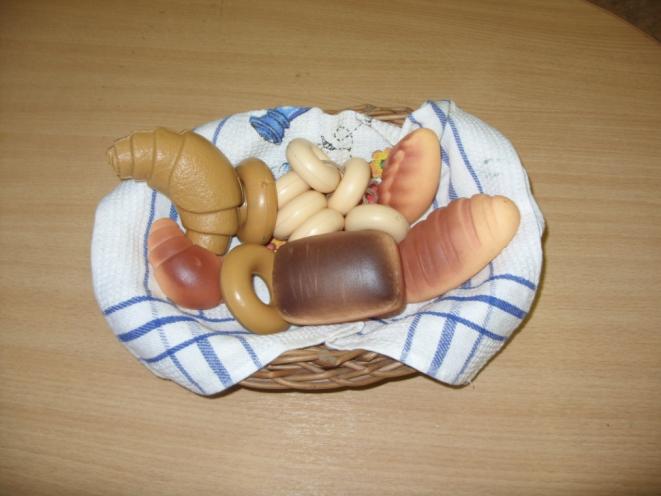 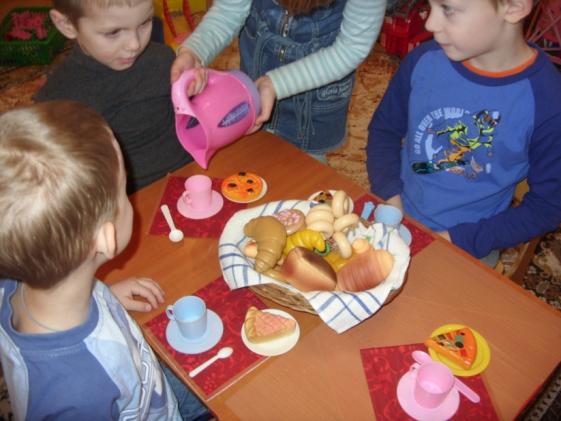 Составление  рассказов по теме «Хлеб»
 с использованием алгоритма
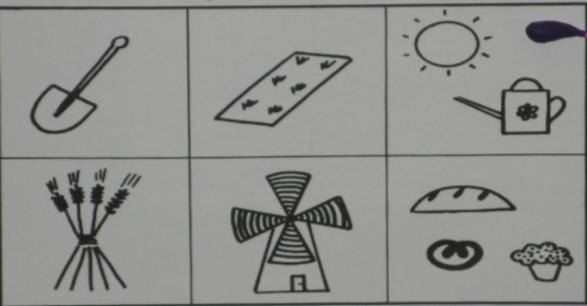 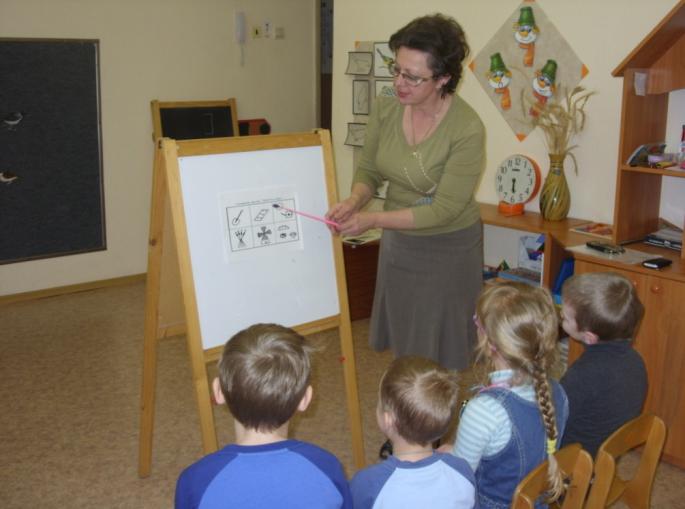 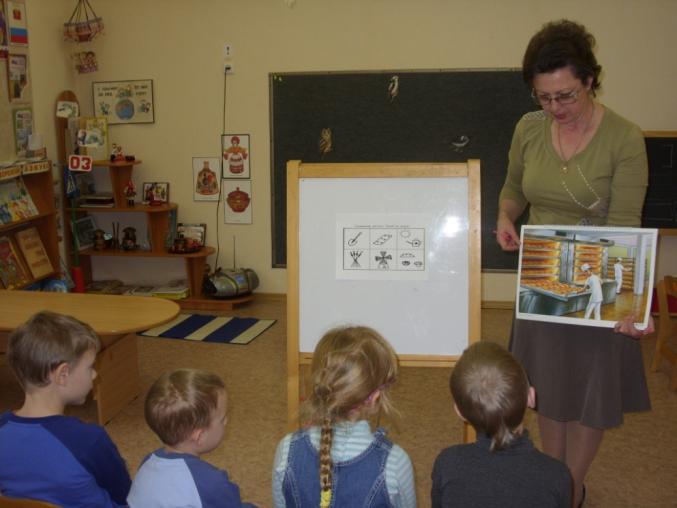 ИССЛЕДОВАТЕЛЬСКАЯ РАБОТА 
«МАЛЕНЬКИЕ ПЕКАРИ»
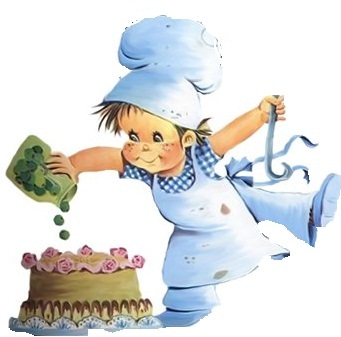 Однажды Елена Николаевна попросила нас хорошенько вымыть руки и надеть на себя белоснежные фартучки и колпачки.
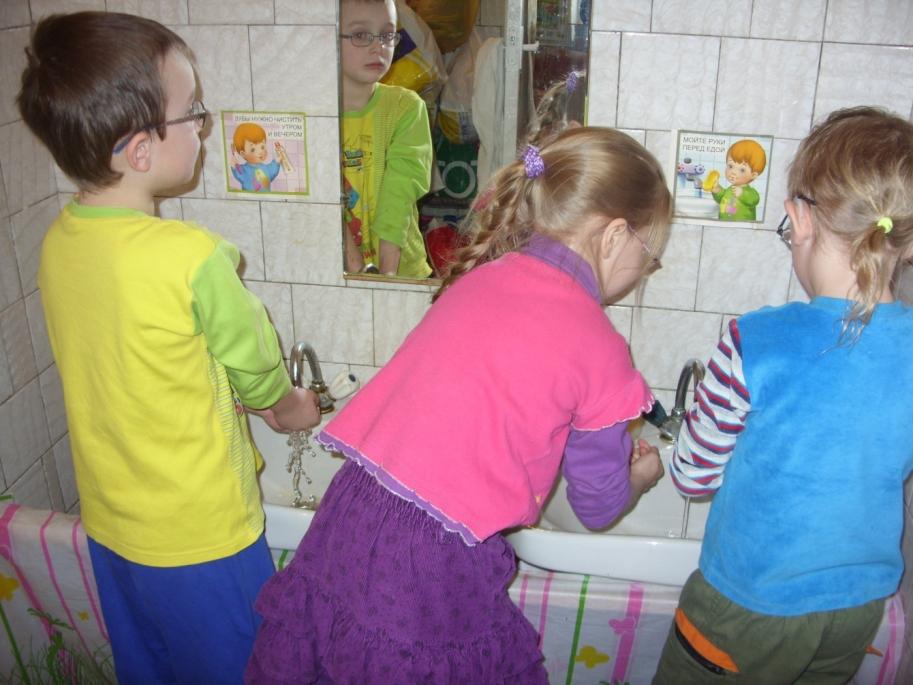 Нас ждал сюрприз. 
Экскурсия на кухню детского сада.
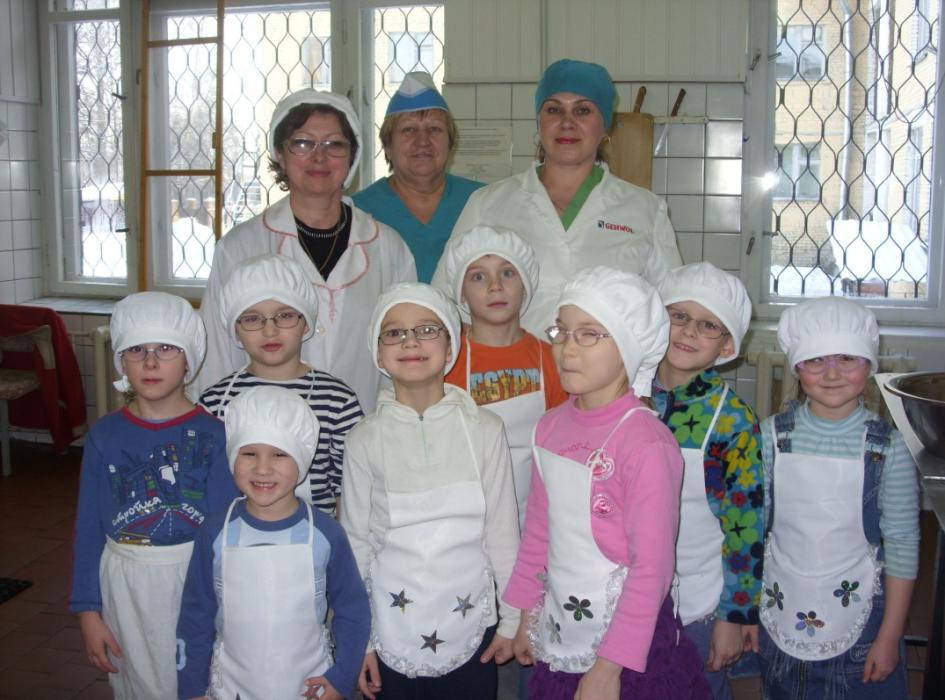 Мы и представить себе не могли что нас научат печь хлеб
Сначала надо все приготовить для выпечки хлеба
чистая миска
дрожжи
молоко
яйца
мука
масло
сахар
соль
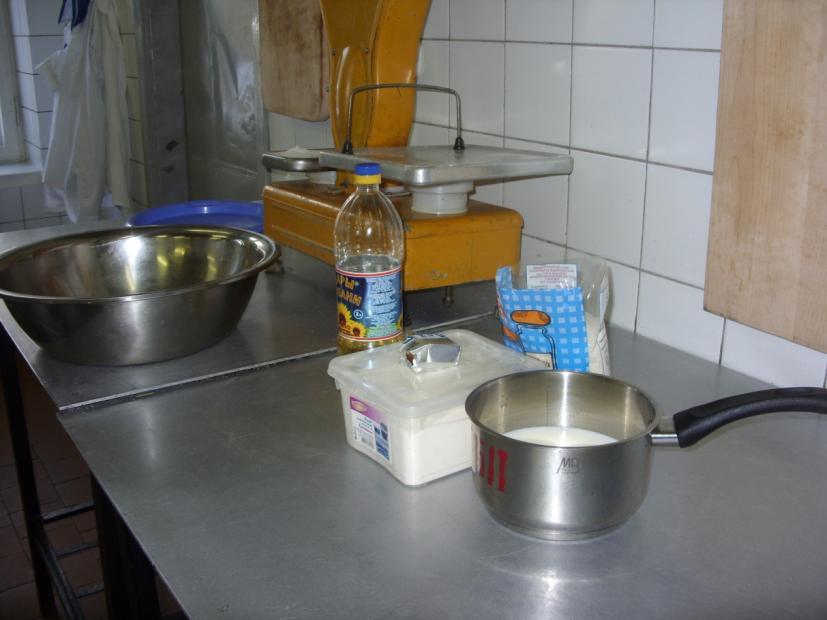 В миску наливаем  теплое молоко, затем надо раскрошить дрожжи и хорошенько их растворить в молоке.
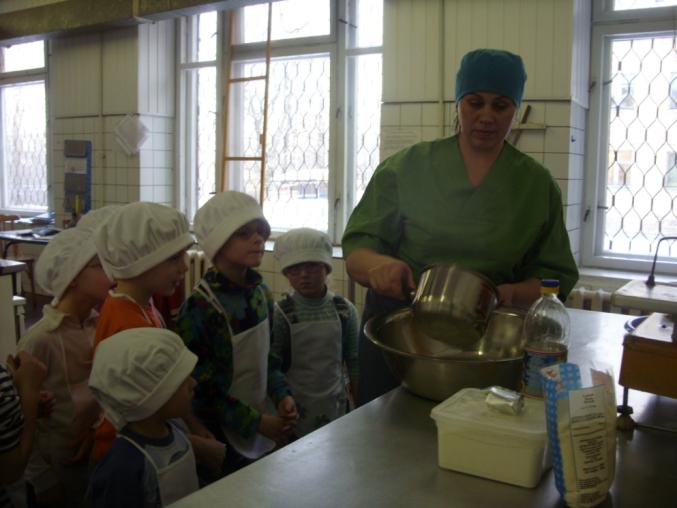 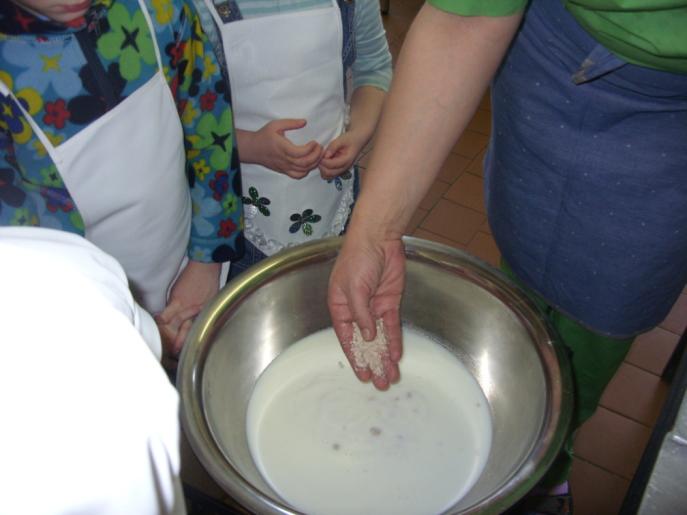 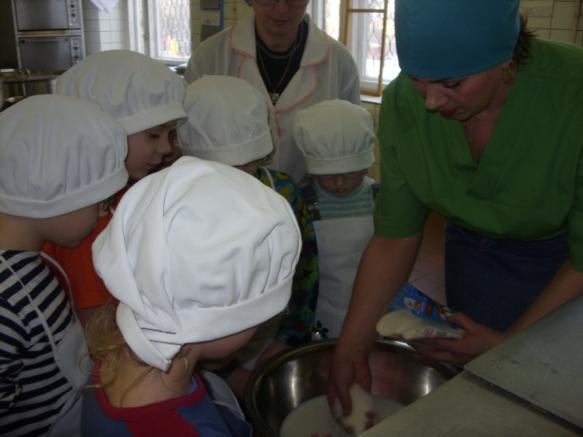 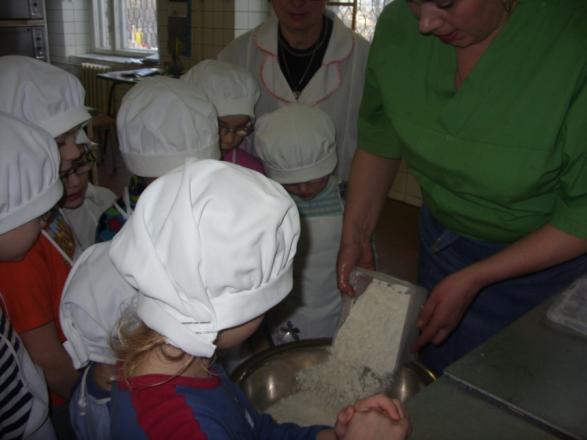 Добавляем сахар, соль и муку. 
Тщательно перемешиваем.
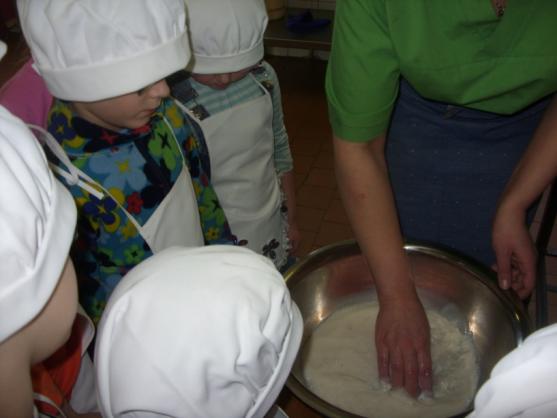 Без масла и яиц вкусного хлеба не испечешь.
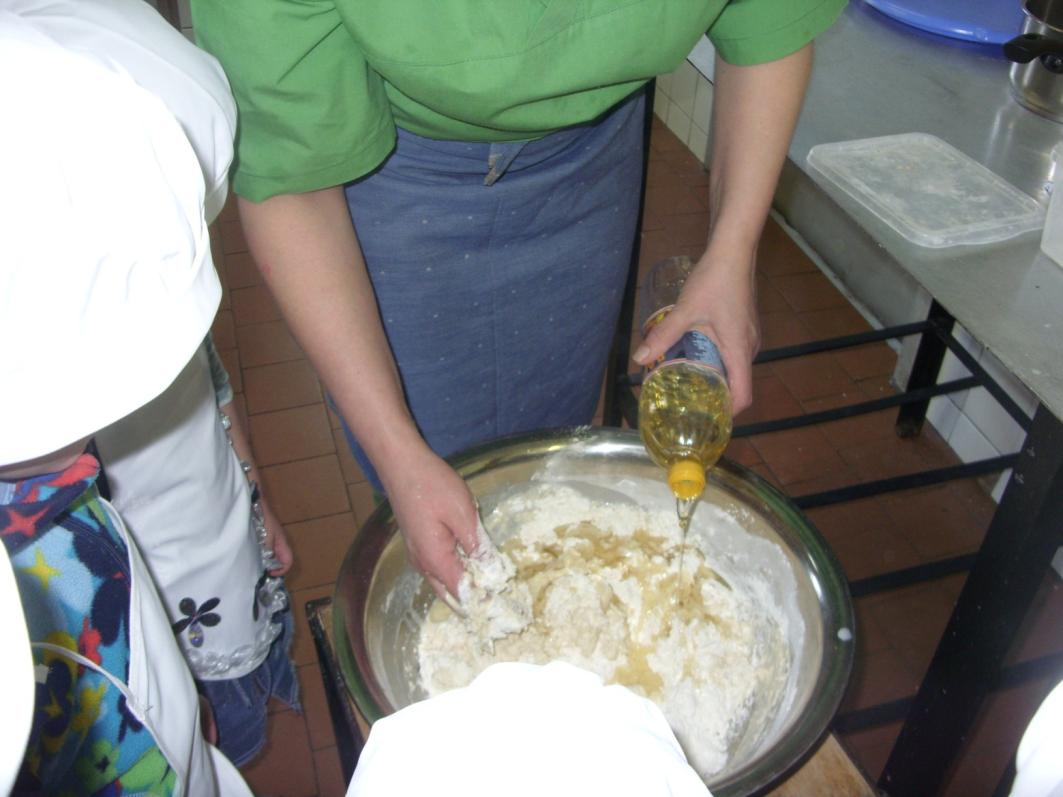 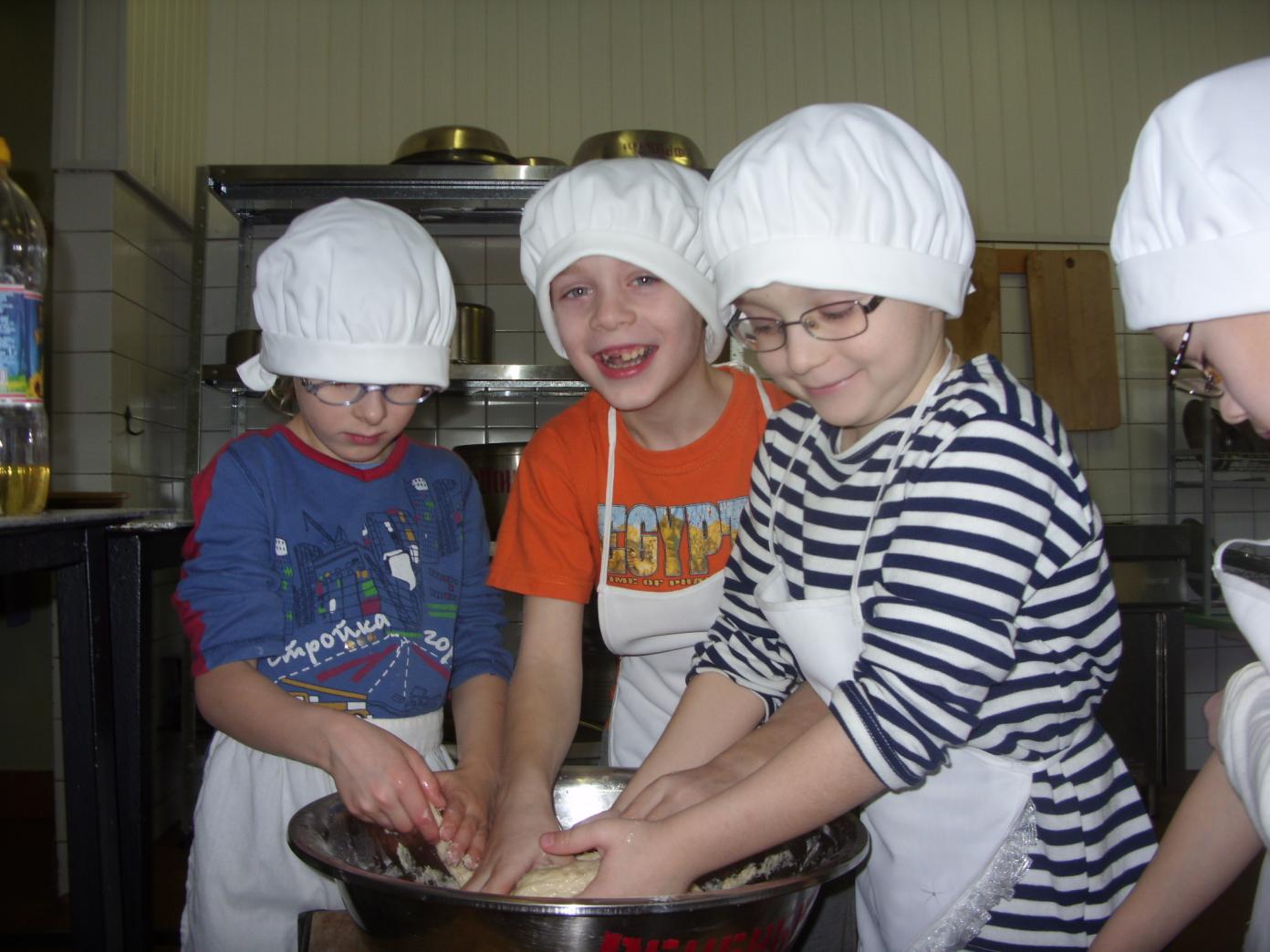 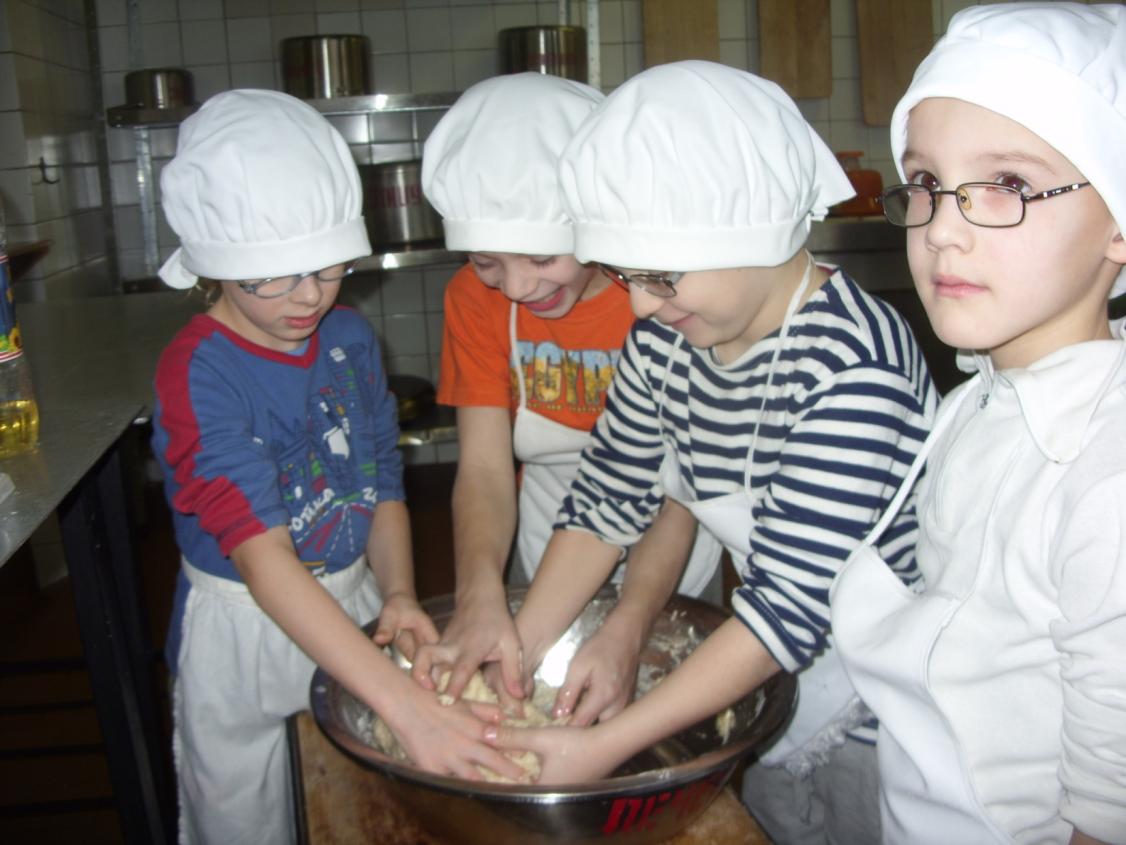 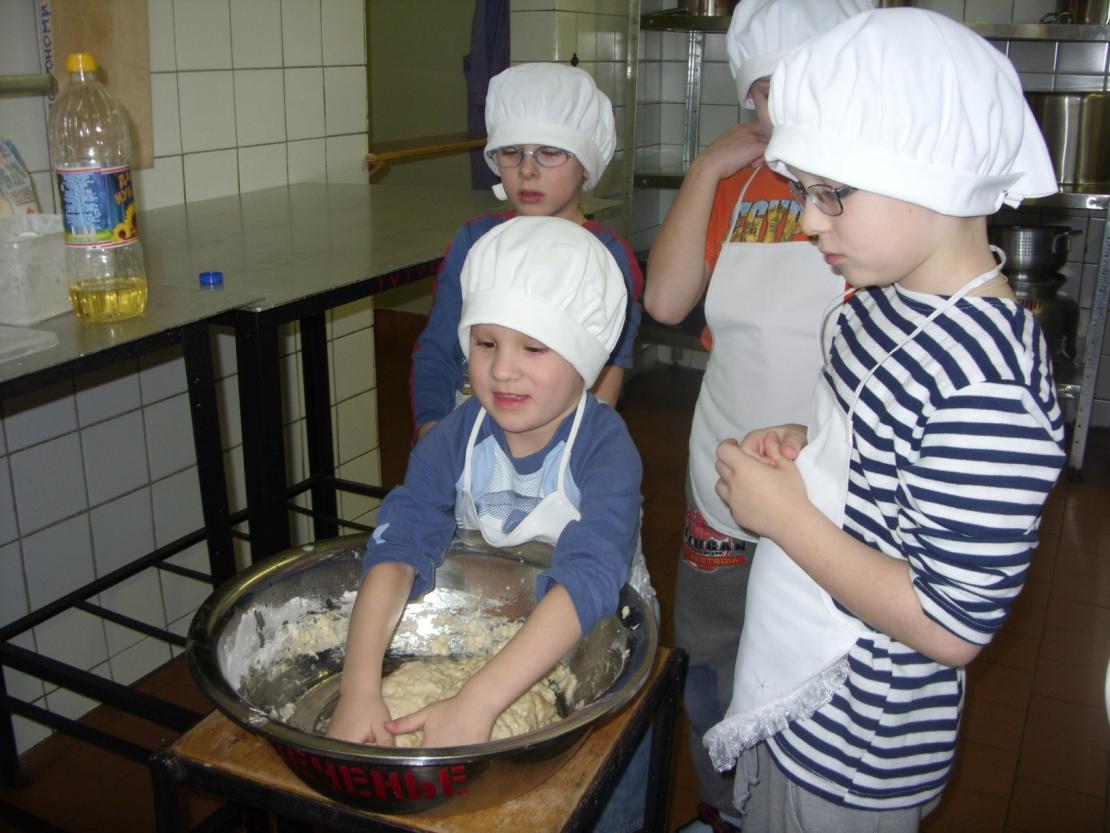 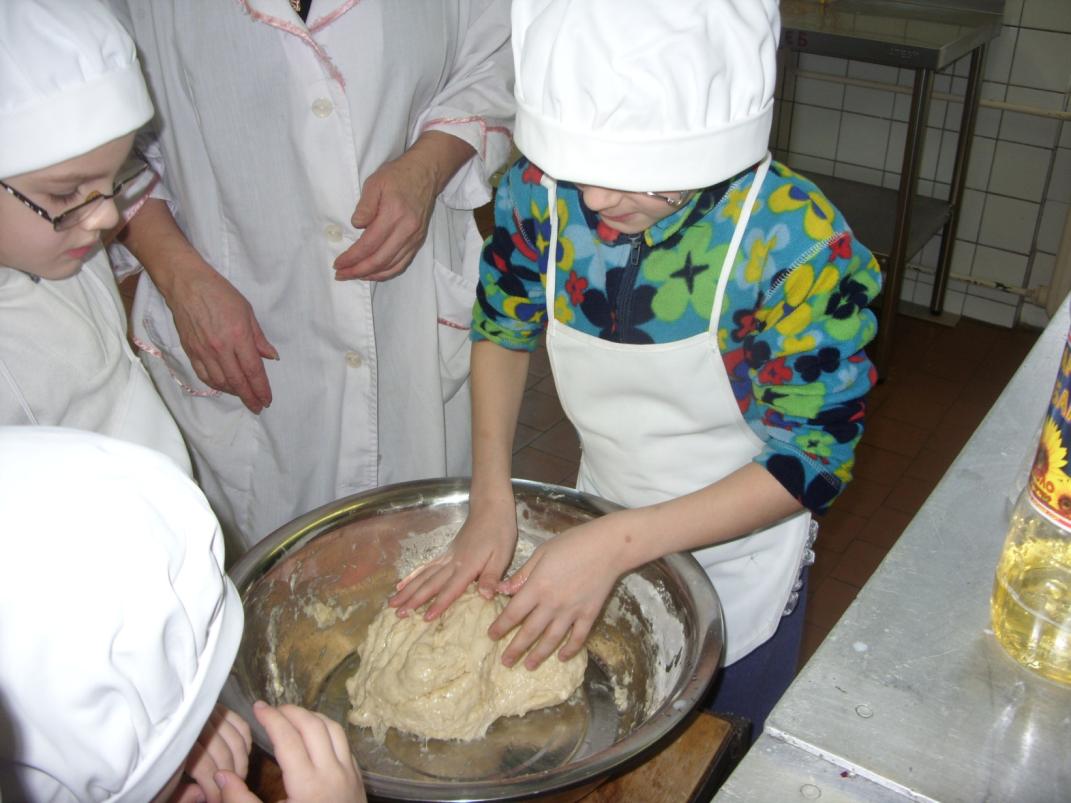 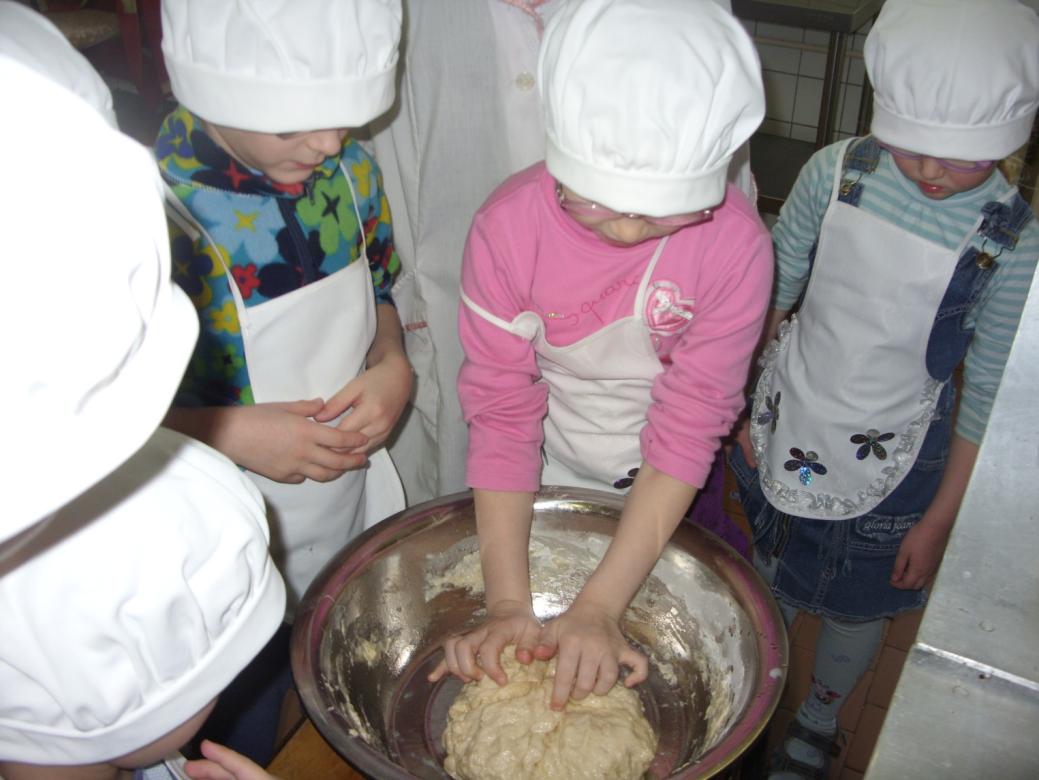 А теперь месить, месить…… 
Вы думаете это простое дело?
Украшаем……
Фантазия Феди разыгралась.
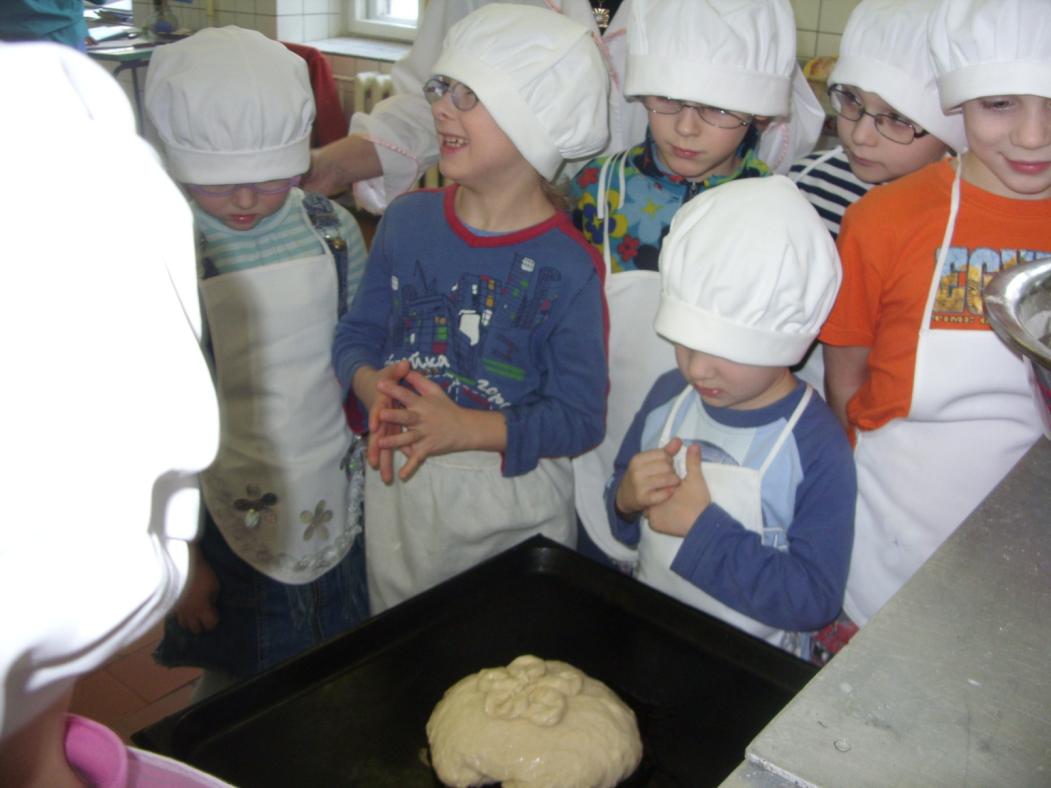 И отправляем наш хлеб в разогретую духовку.
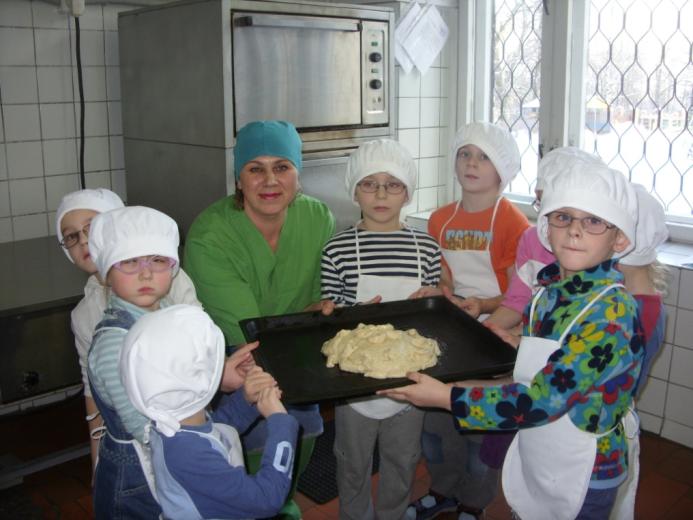 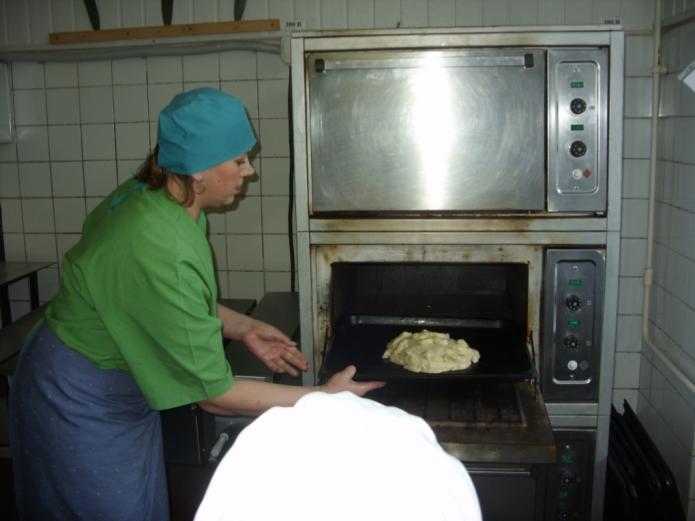 Вот он – хлебушко душистый,
Вот он – теплый, золотистый,
Словно солнцем налитой!
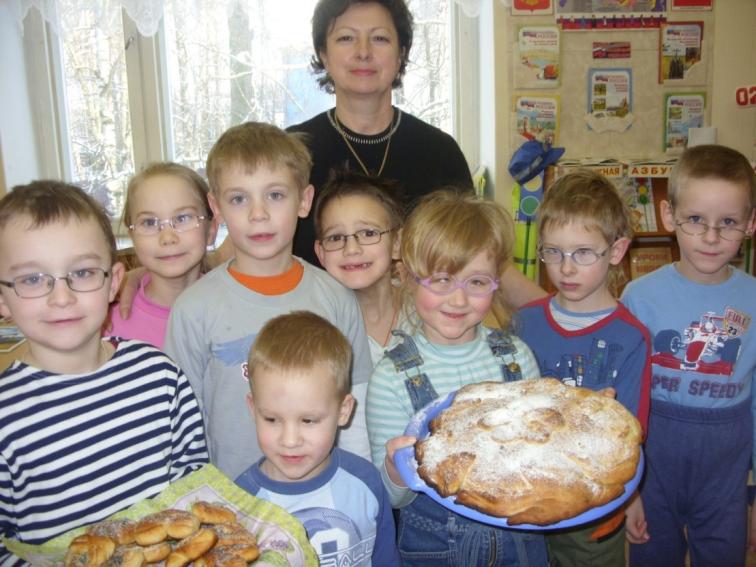 Угощайтесь!
ИССЛЕДОВАТЕЛЬСКАЯ РАБОТА 
«МЕЛЬНИК»
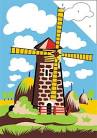 Елена Николаевна рассказала нам, что муку 
получают из пшеницы, овса, ржи.
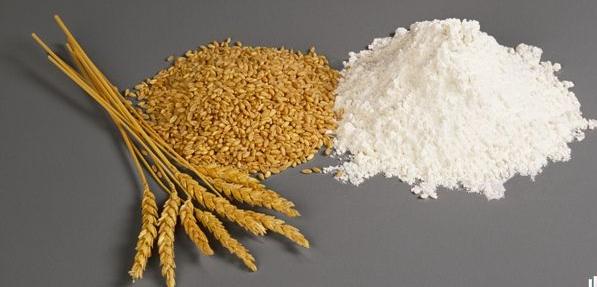 Хоть работа и трудна, но полезная она.
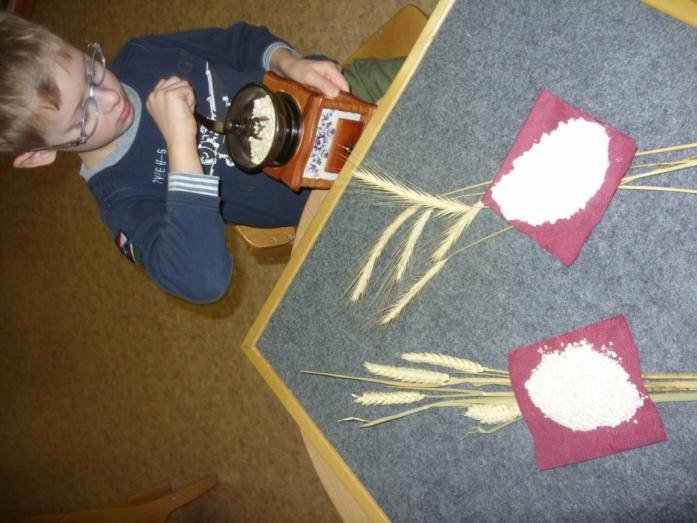 Намелю-ка я муки на пироги.
Угощу друзья Вас от души.
Сколько рук его растило, 
Охраняло, берегло!
Ведь не сразу стали зерна
Хлебом – тем, что на столе!
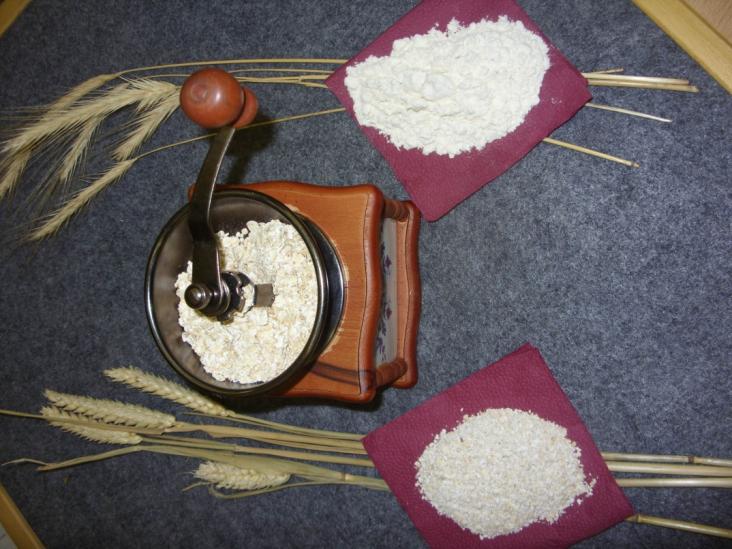 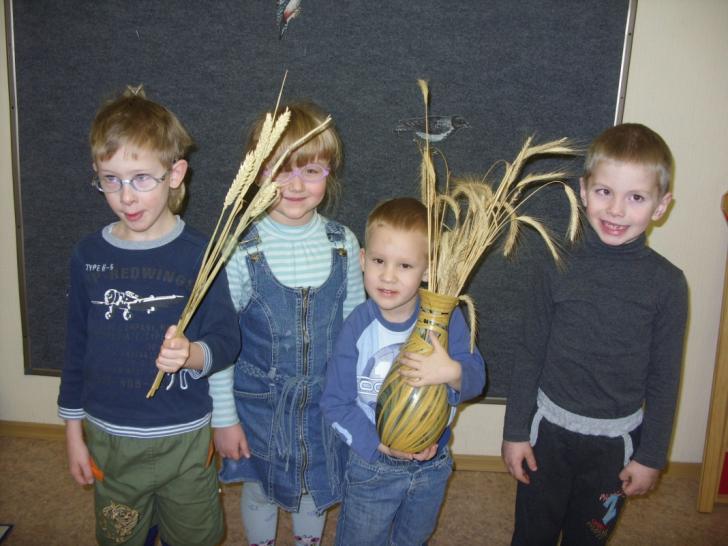 СПАСИБО ЗА ВНИМАНИЕ!